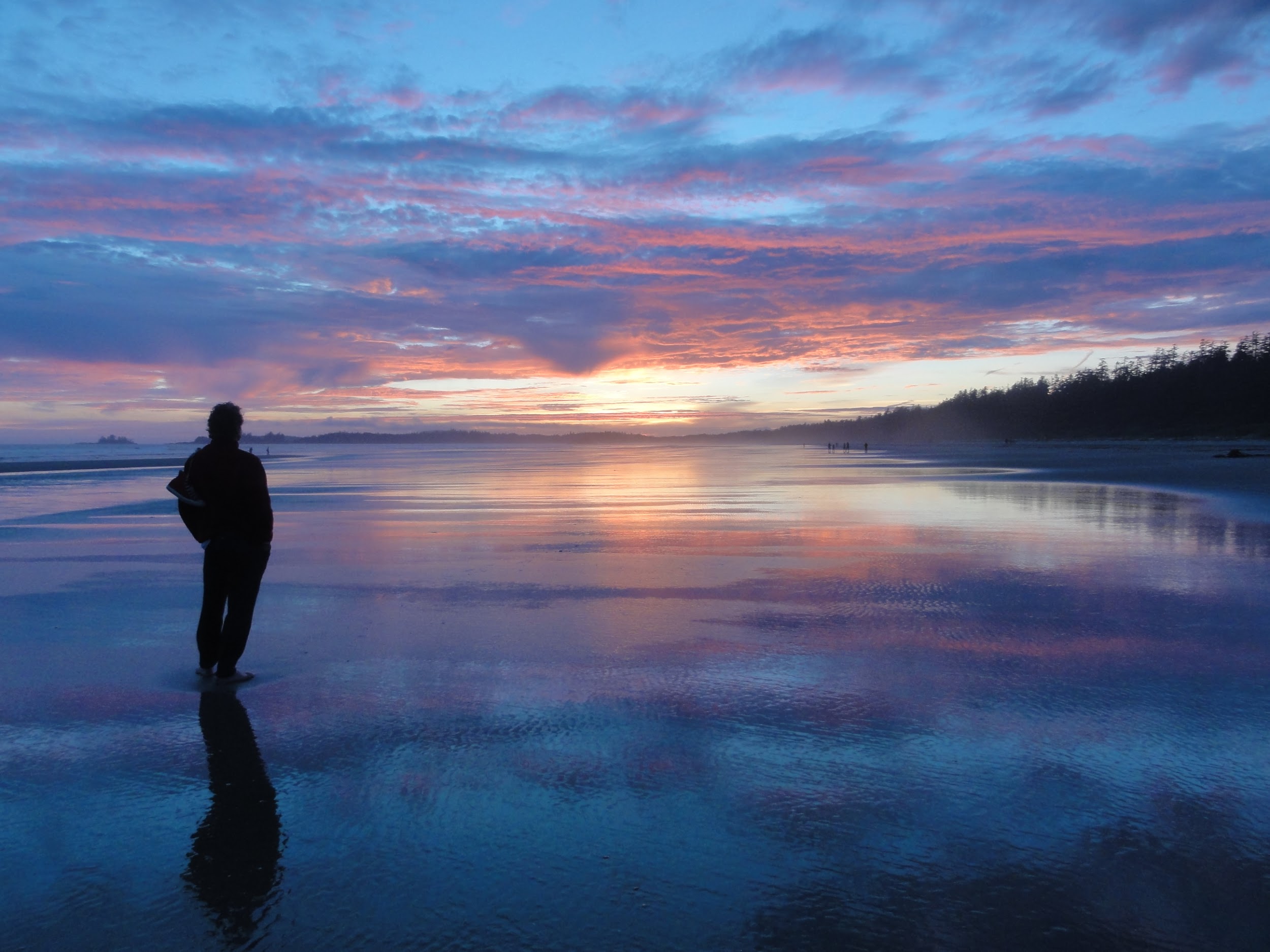 Developments in Sharing and Reusing Open Education Around the World
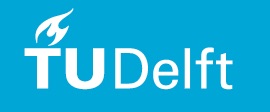 Open Education Seminar
Putting the TU Delft Strategic Framework Into Practice
Paul Stacey
8-Mar-2018
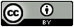 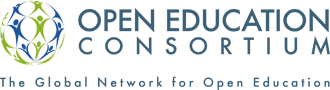 http://www.oeconsortium.org/
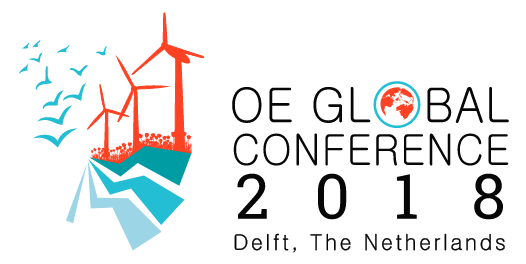 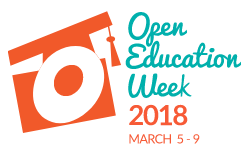 https://www.openeducationweek.org/
https://conference.oeconsortium.org/2018/
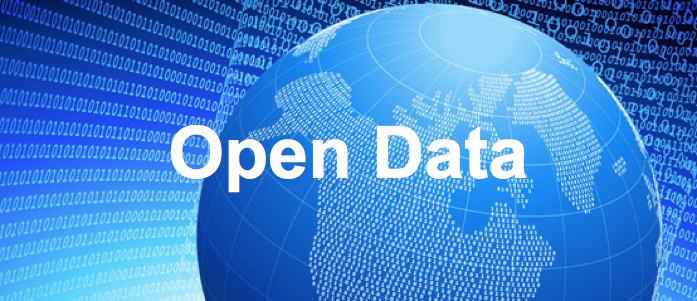 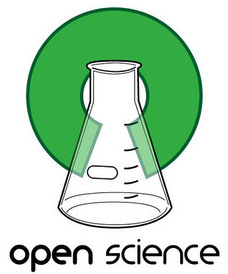 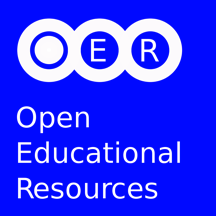 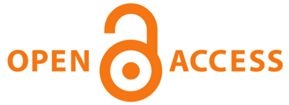 Open Science Logo by gemmerich  CC BY-SA
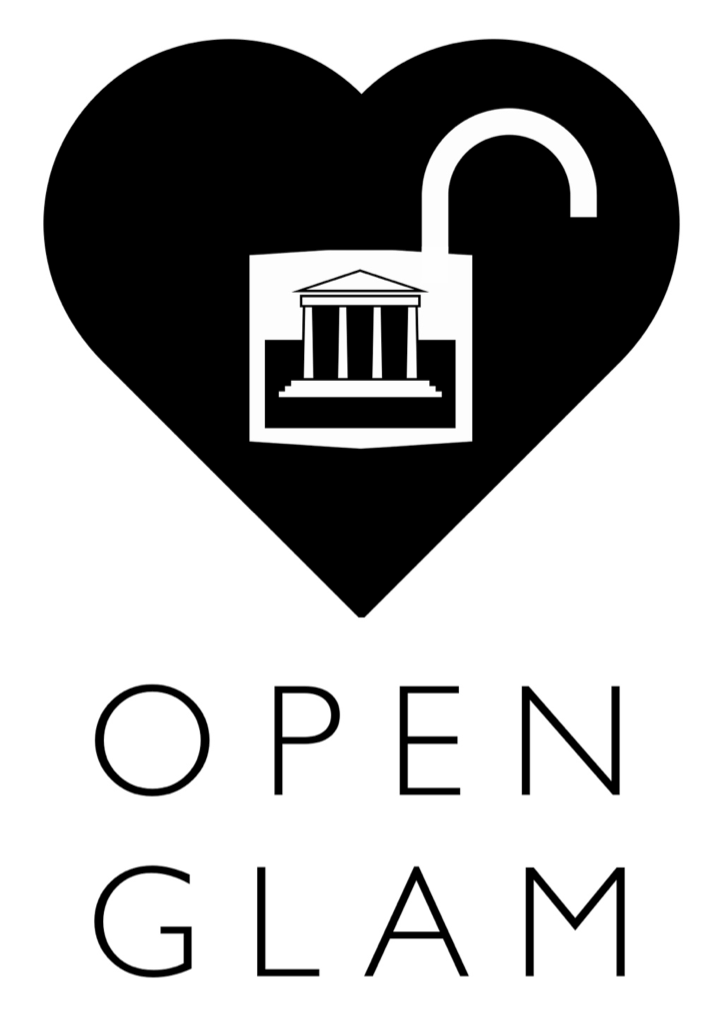 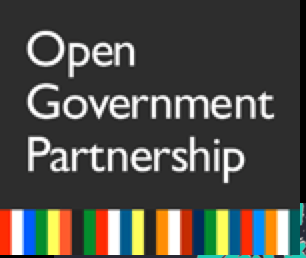 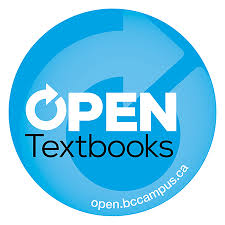 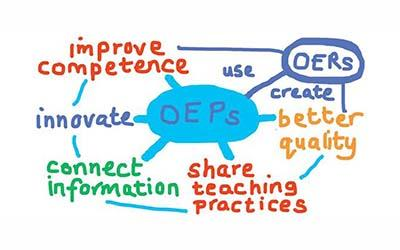 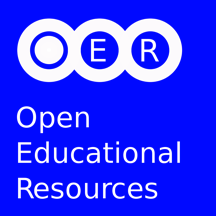 Different Types of OER
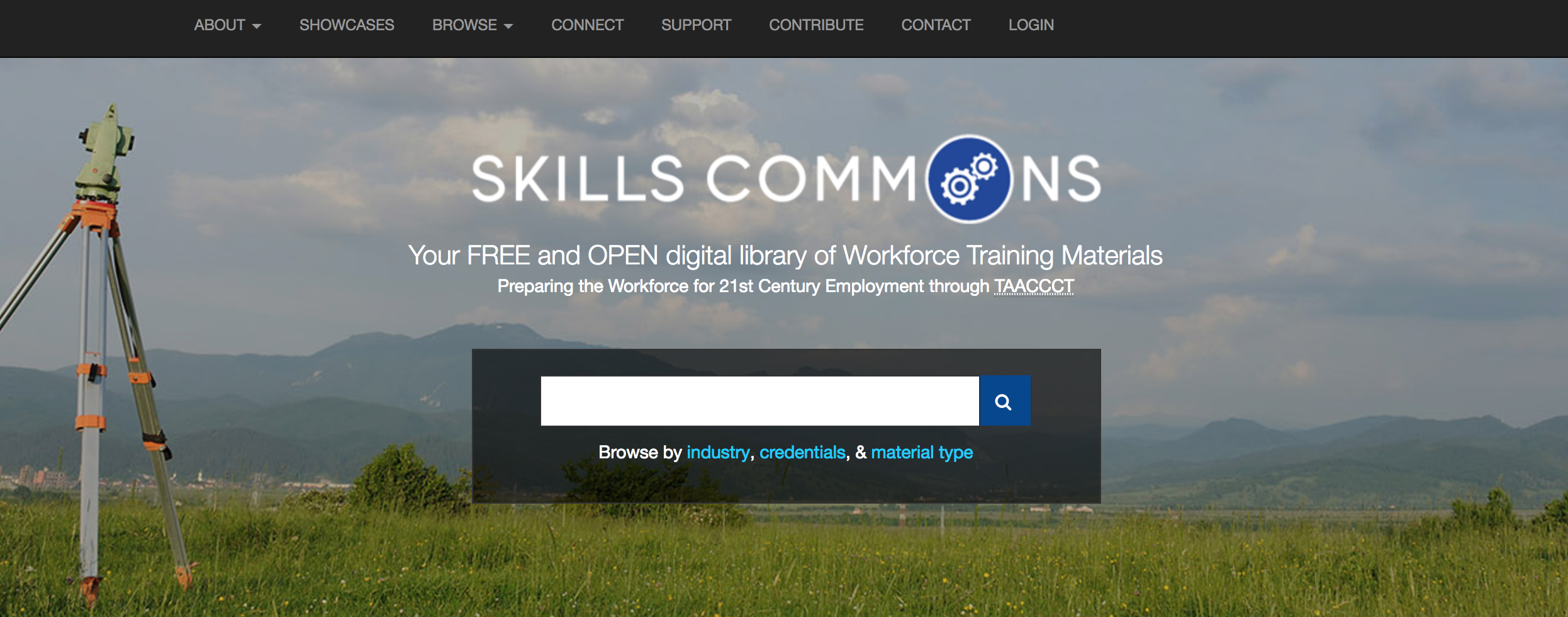 https://www.skillscommons.org/
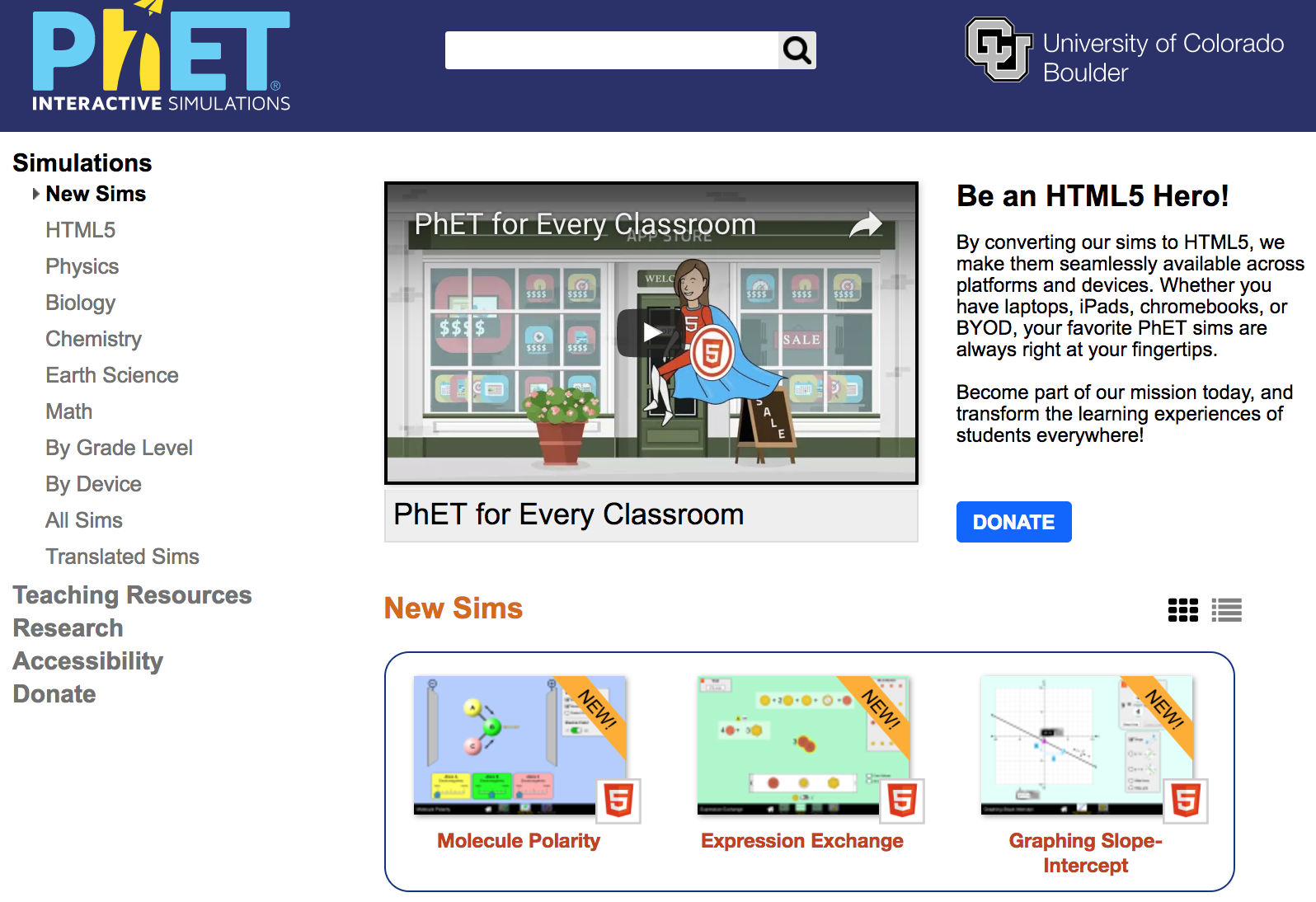 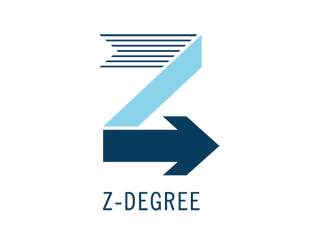 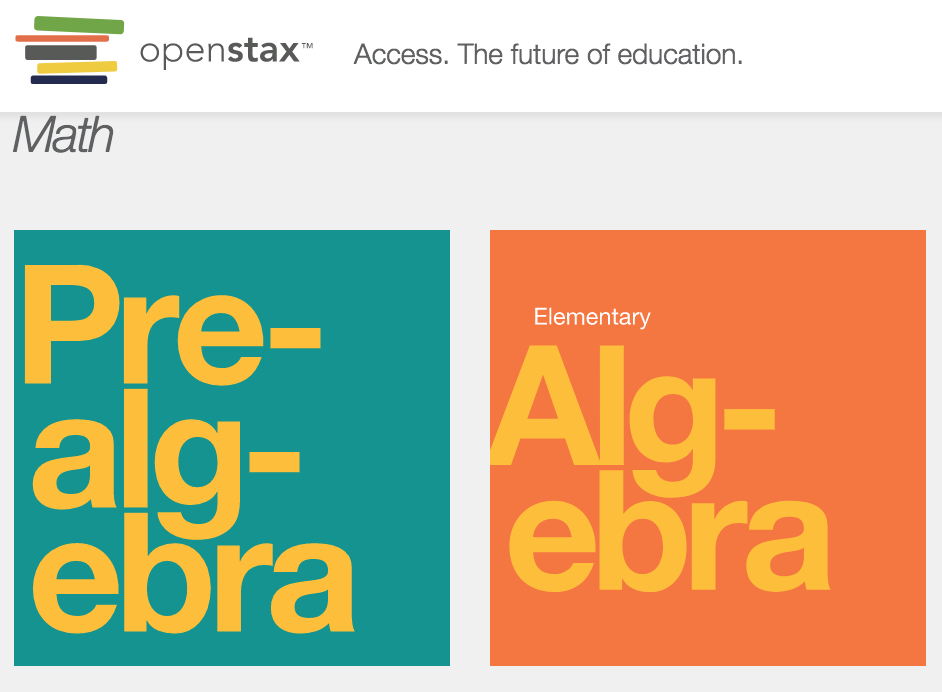 https://openstax.org/
https://www.tcc.edu/academics/degrees/textbook-free
https://phet.colorado.edu/en/simulations/category/new
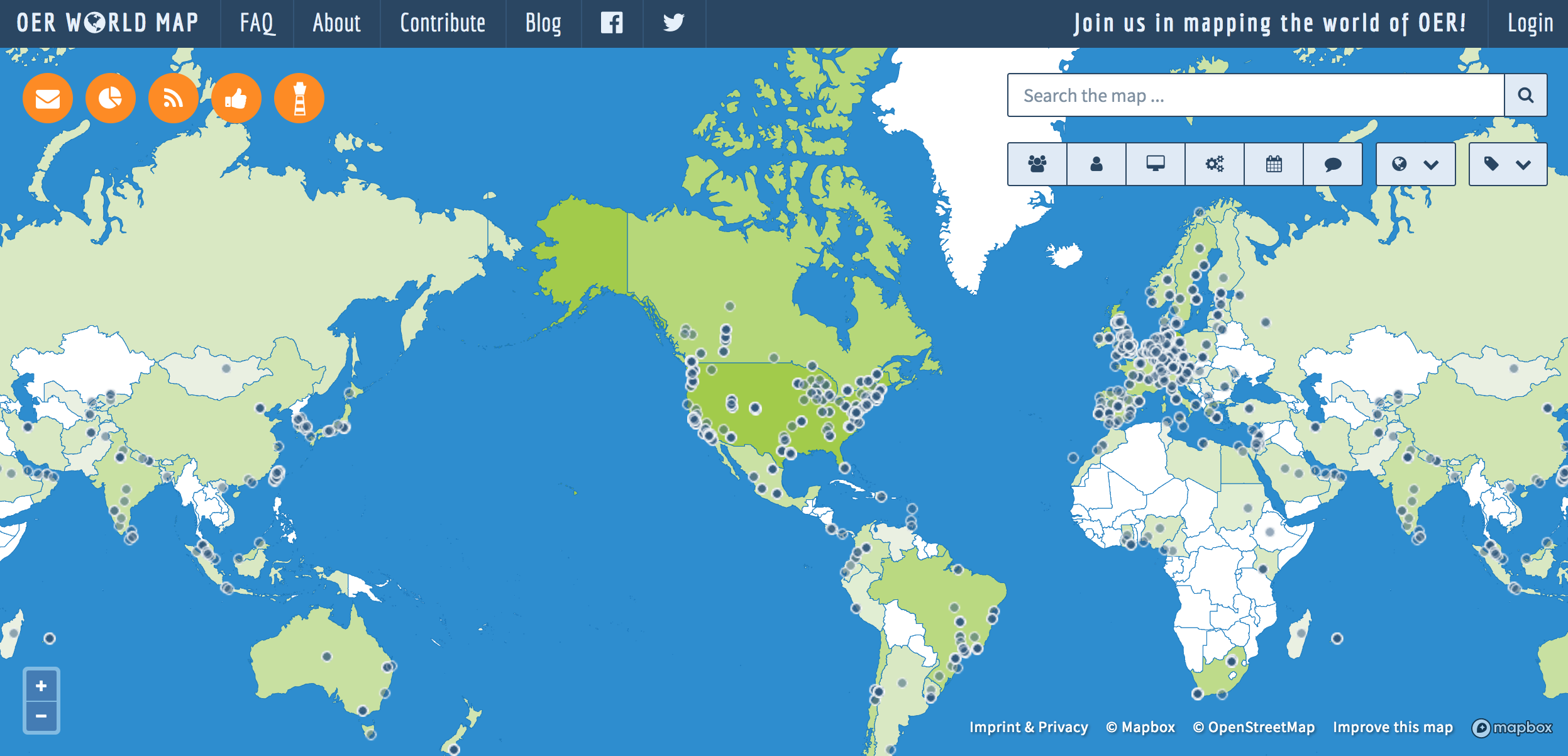 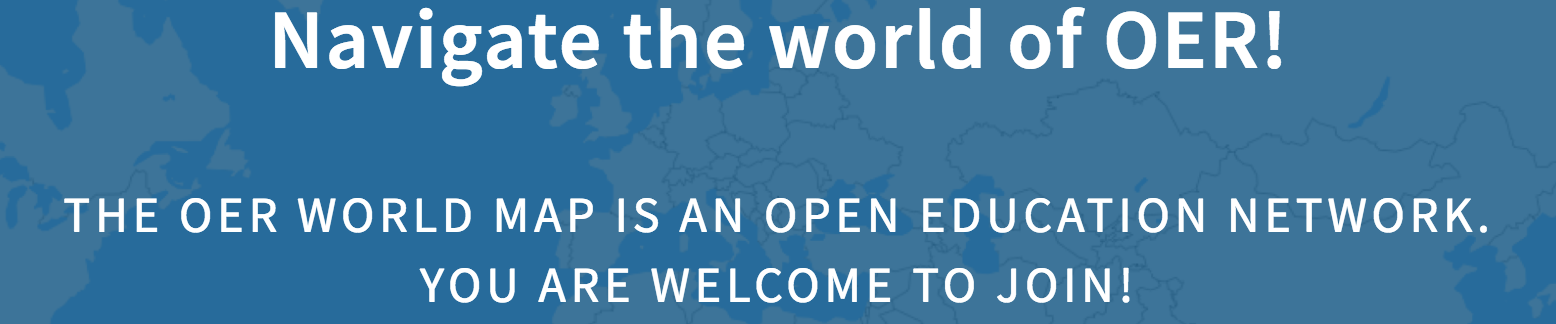 https://oerworldmap.org/
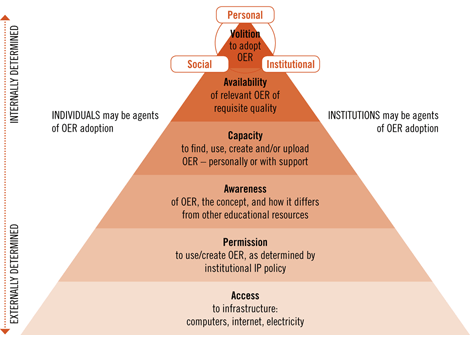 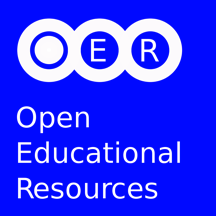 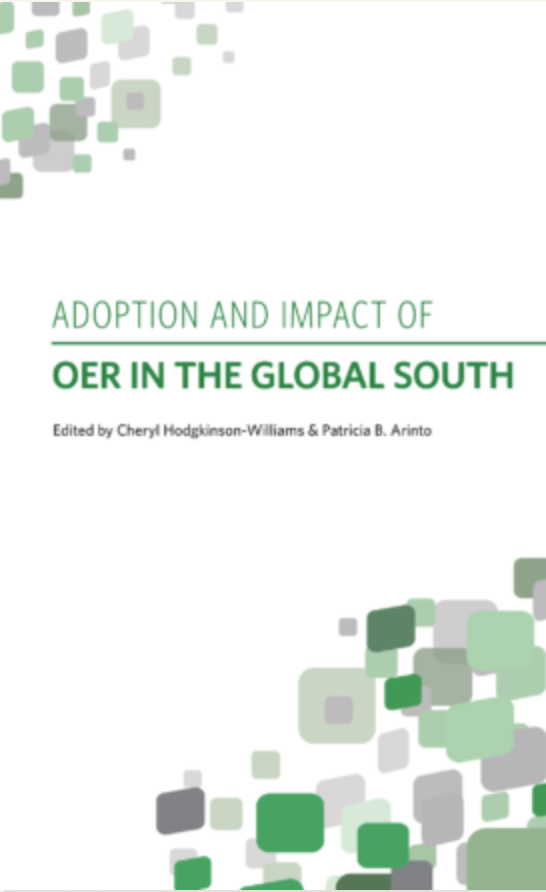 https://zenodo.org/record/1094852#.Wo1pohNuaCQ2
University of Guadalajara
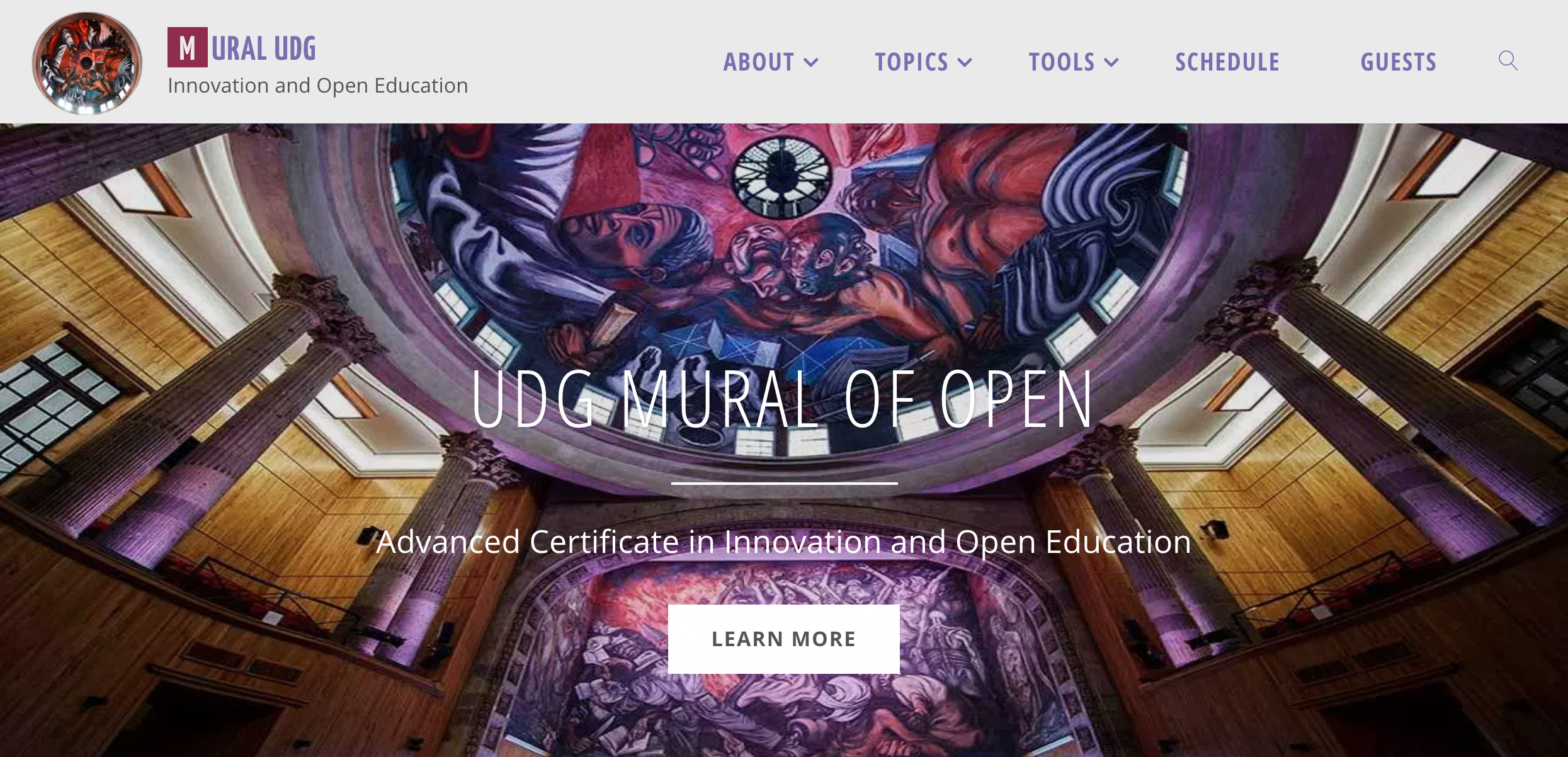 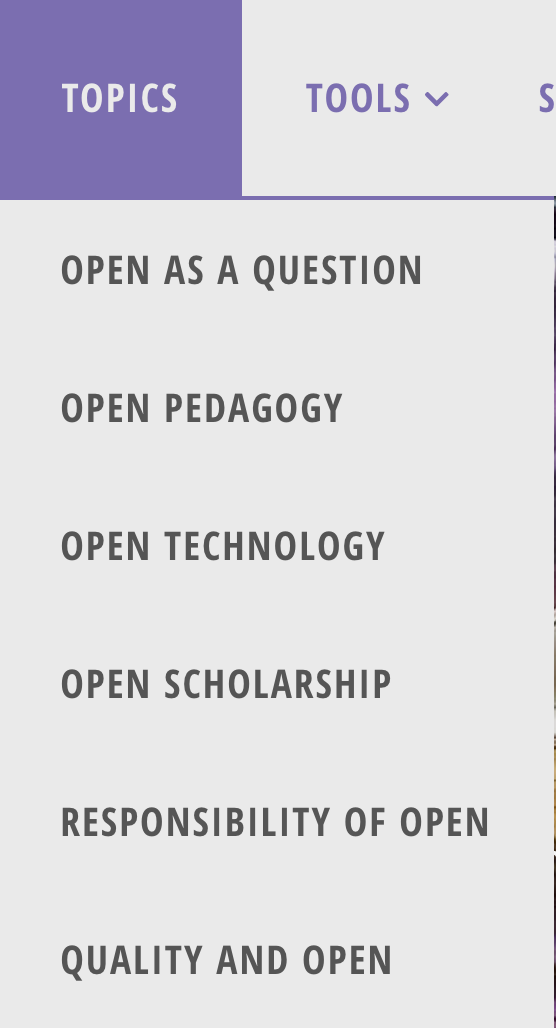 https://muraludg.org/
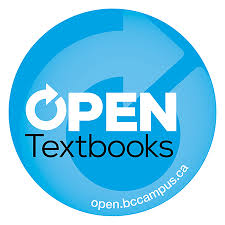 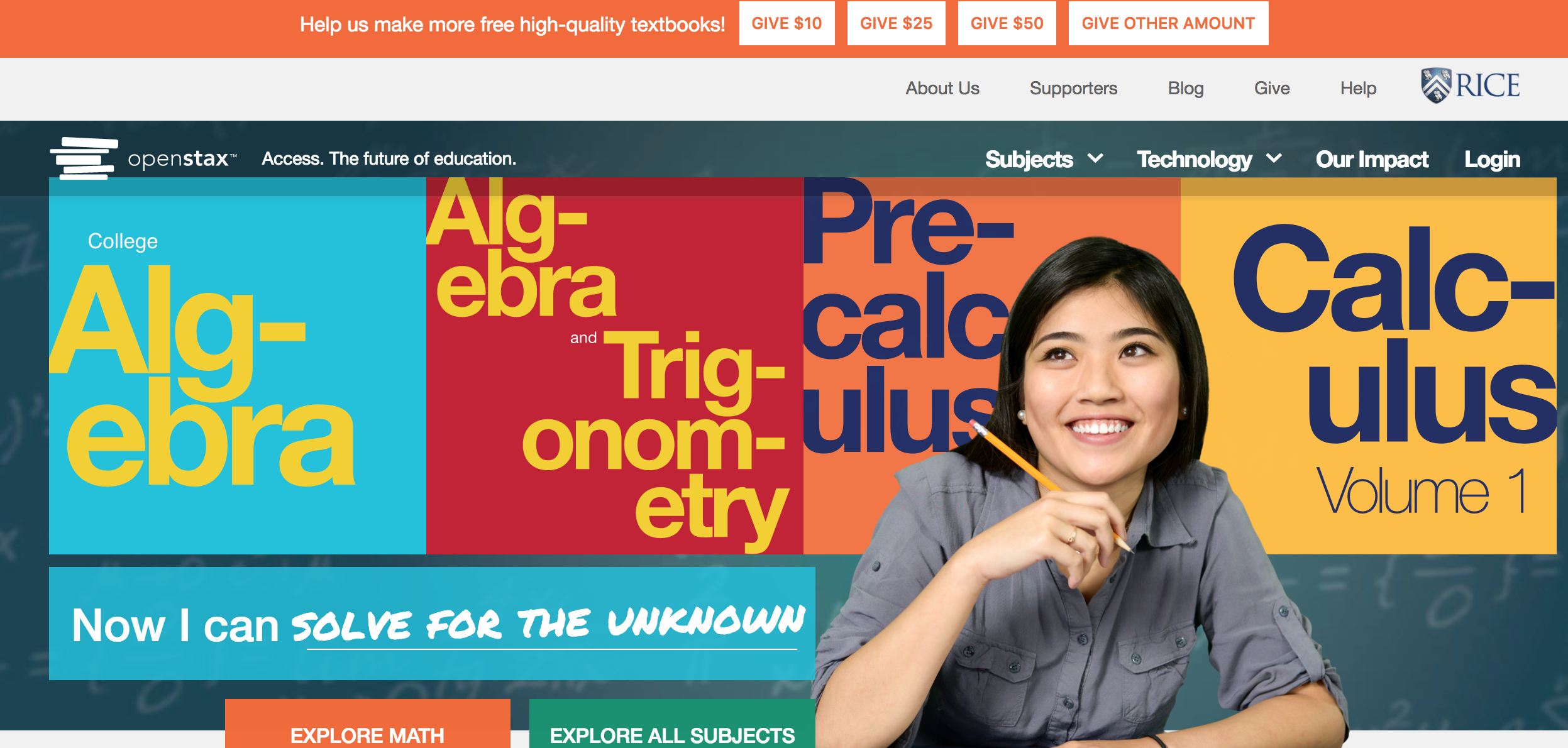 https://openstax.org/
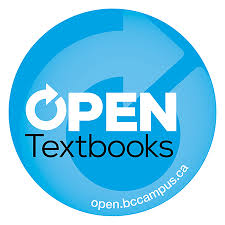 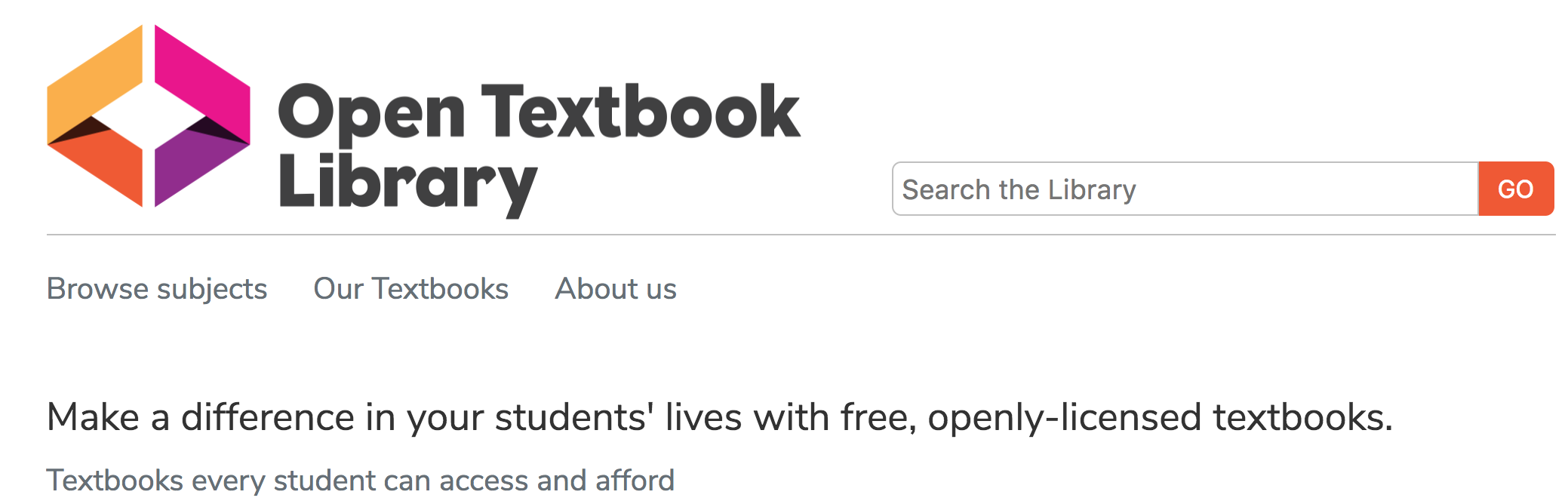 https://open.umn.edu/opentextbooks/
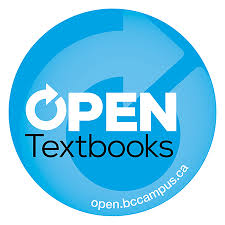 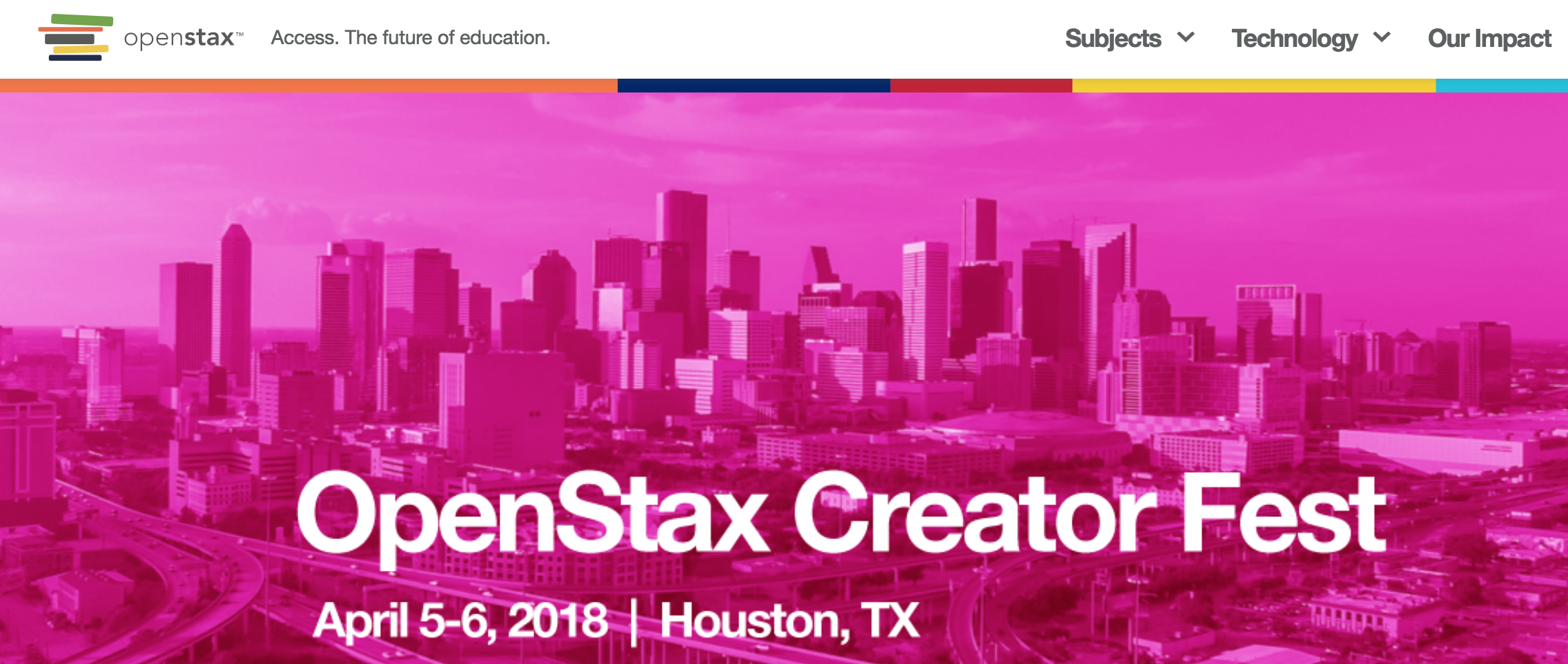 https://openstax.org/blog/announcing-openstax-creator-fest
Open Business Models
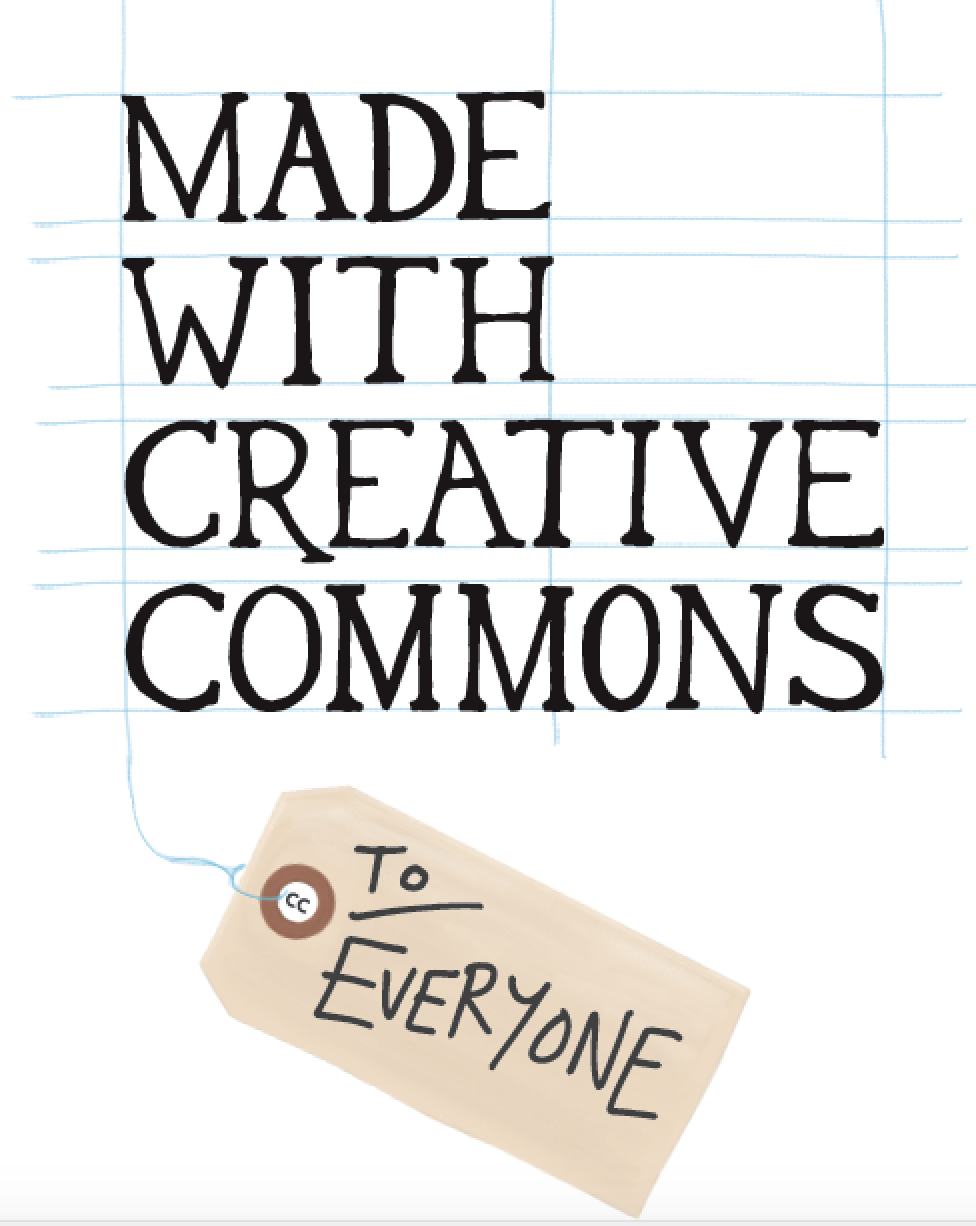 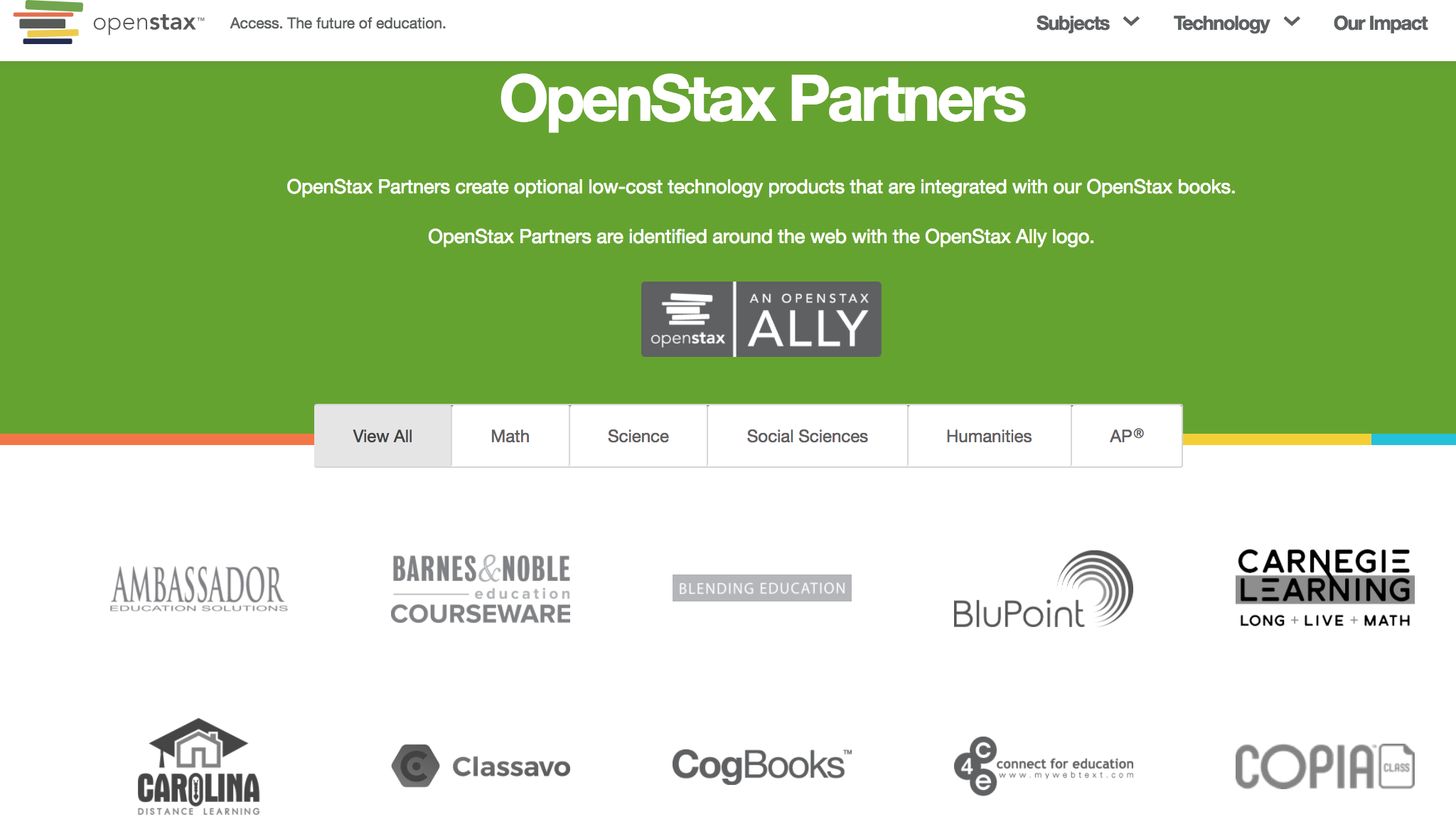 https://madewith.cc
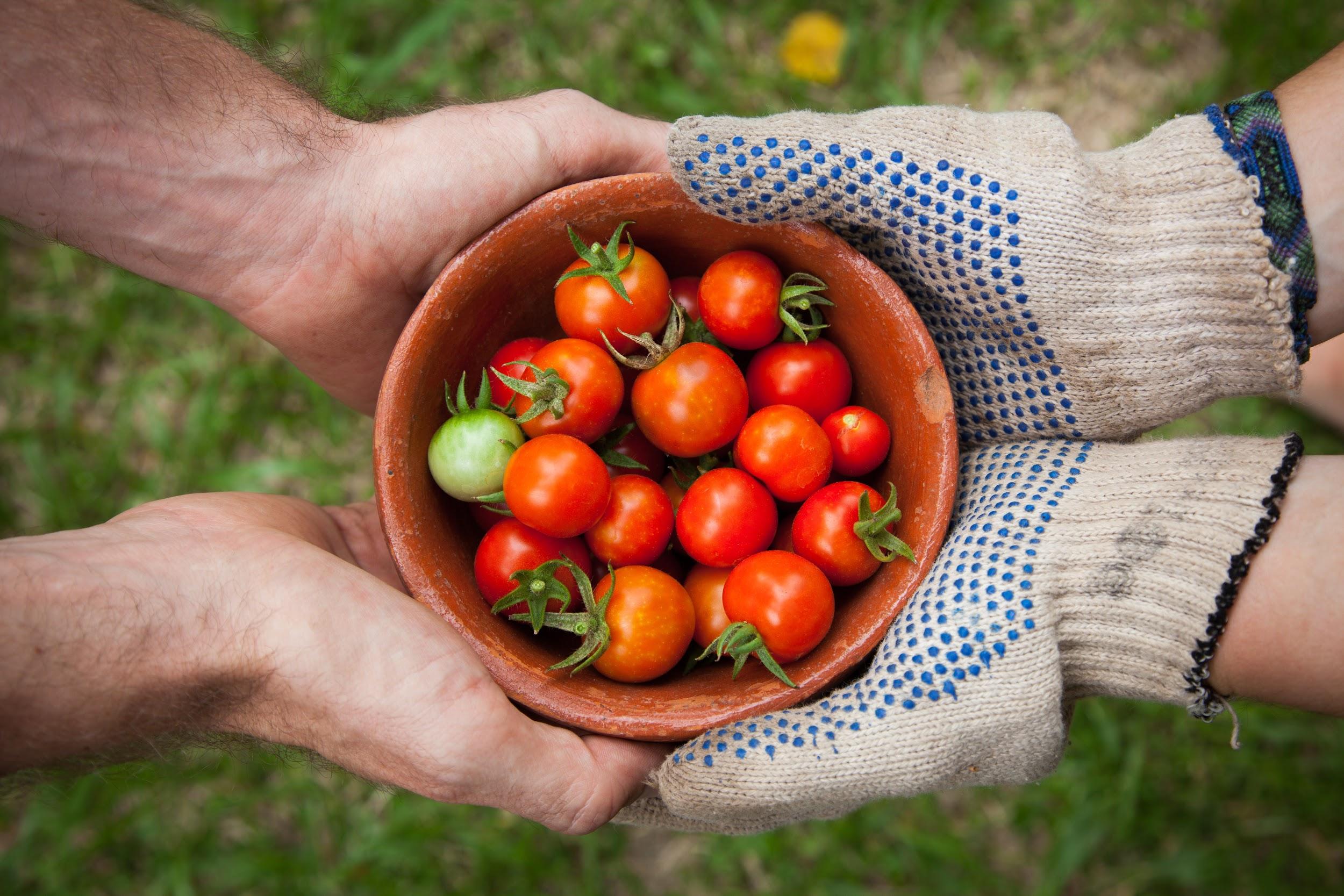 COMMONS
Photo by Elaine Casap on Unsplash
WHAT IS A COMMONS?
“A community based social system, independent of the state and market, for the long-term stewardship of resources.“

Open = practice of commoning

Commons = social practice + pool of managed resources
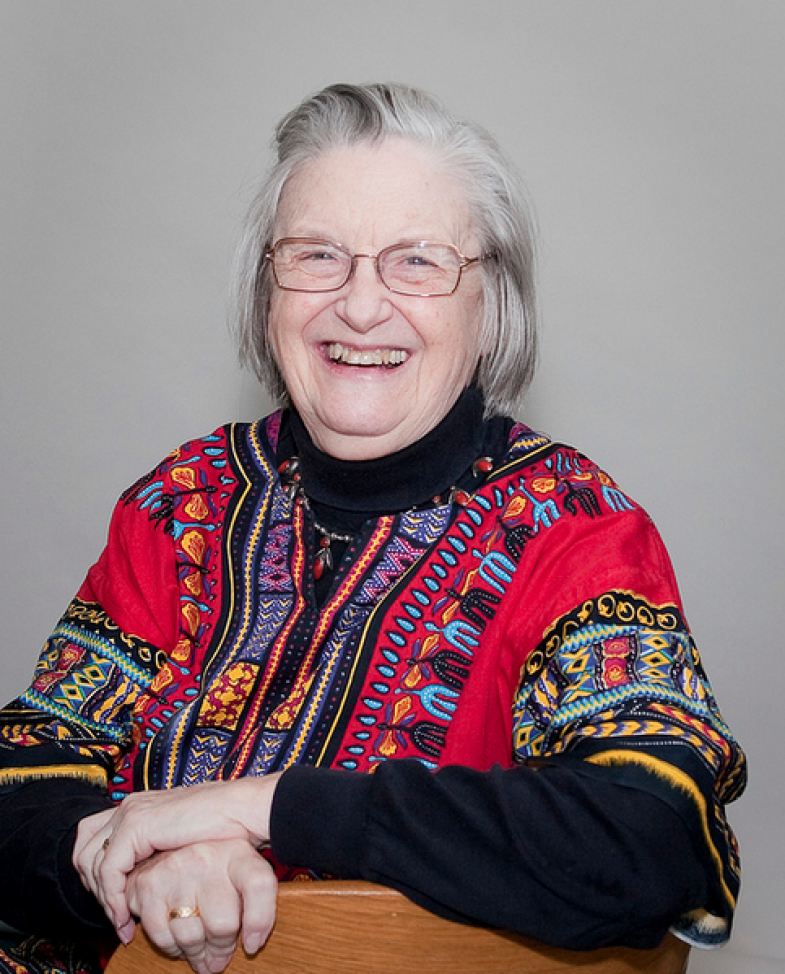 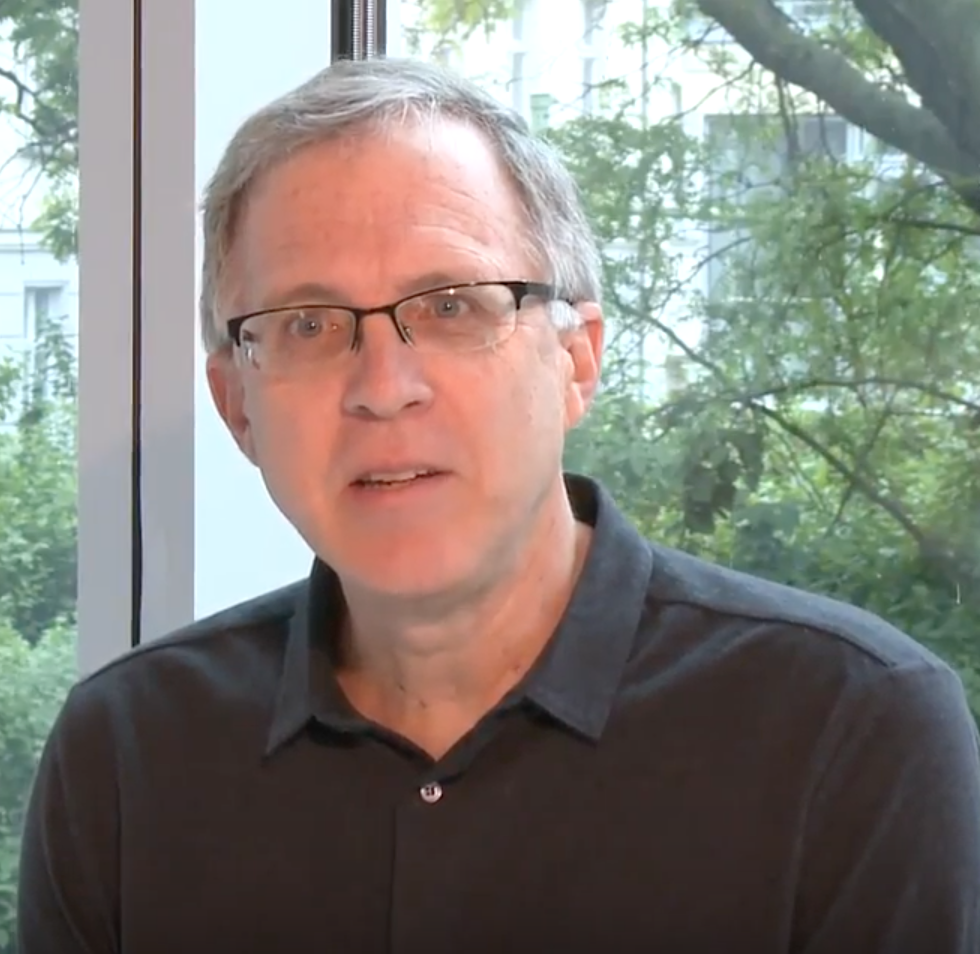 Elinor Ostrom
David Bollier
From the what to the how …
WHAT
HOW
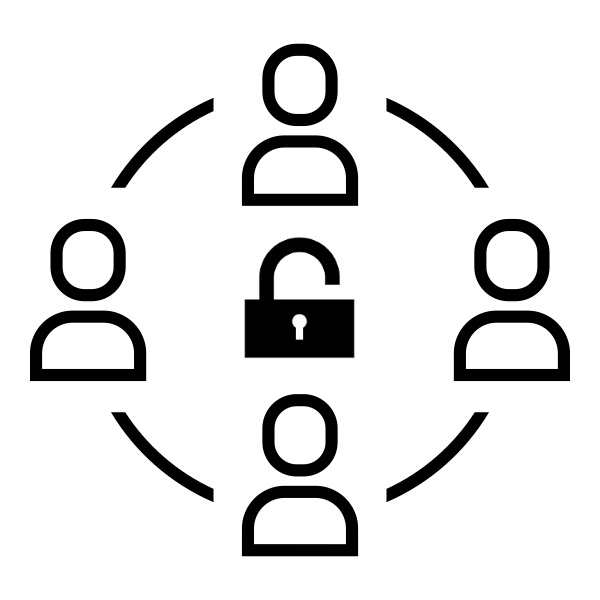 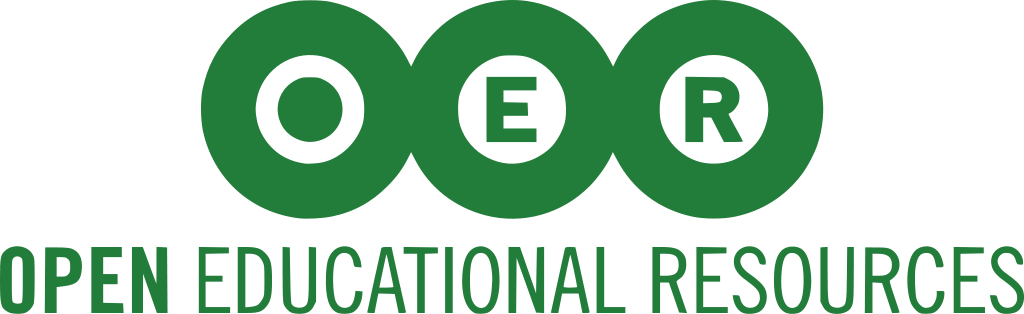 Open pedagogy,
Open educational practices (OEP)
from Christina Hendrick’s Students & Open Education: From the What to the How & Why (& When Not) https://osf.io/vch46/
[Speaker Notes: Open pedagogy icon created from icons purchased through a subscription to The Noun Project: thenounproject.com]
… and why
From cost savings …
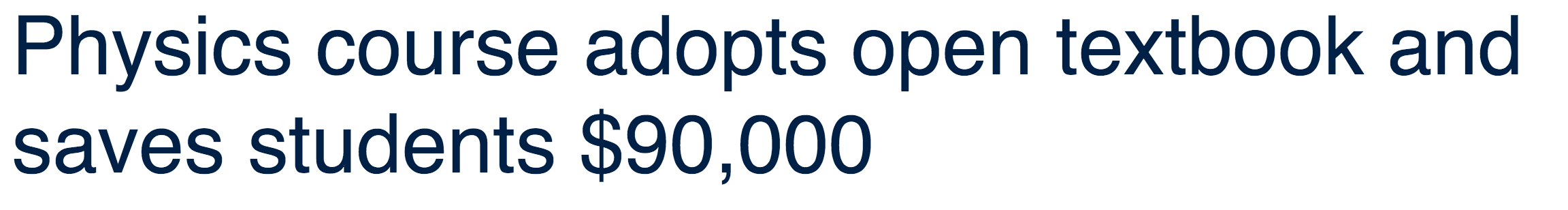 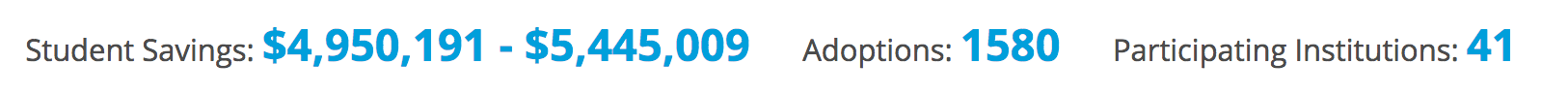 To other benefits as well …
Physics course headline from this article; student savings from BCcampus
Open pedagogy, student contributions to OER & OEP
The “How” of teaching and learning
Much talk of Open Pedagogy in 2017
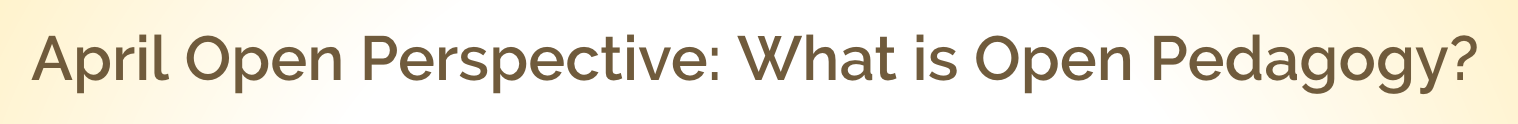 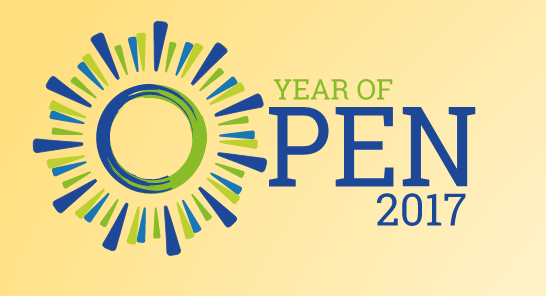 https://www.yearofopen.org/
Year of Open logo licensed CC BY 4.0
[Speaker Notes: Posts by Robert Schuwer, Maha Bali, Arthur Gill Green, David Wiley, Rajiv Jhangiani, Heather Ross, Devon Ritter]
A few quotes about open pedagogy
“we shift the student emphasis to contribution to knowledge as opposed to simple consumption of knowledge” (Heather Ross)
“the ability for learners to shape and take ownership of their own education” (Devon Ritter)
“Open as a means to connect with a broader, global community” (Tannis Morgan)
“Teacher as ‘the’ authority vs. students being able to bring other sources of authority” (Jim Luke)
Reducing “Disposable” Assignments
“…trying to create assignments that are sustainable or not disposable, assignments that would have benefit to others beyond the limited course time and space” (Maha Bali) 
David Wiley on “disposable assignments”
E.g., eCampus Ontario student experience design lab, “exponential learning” project
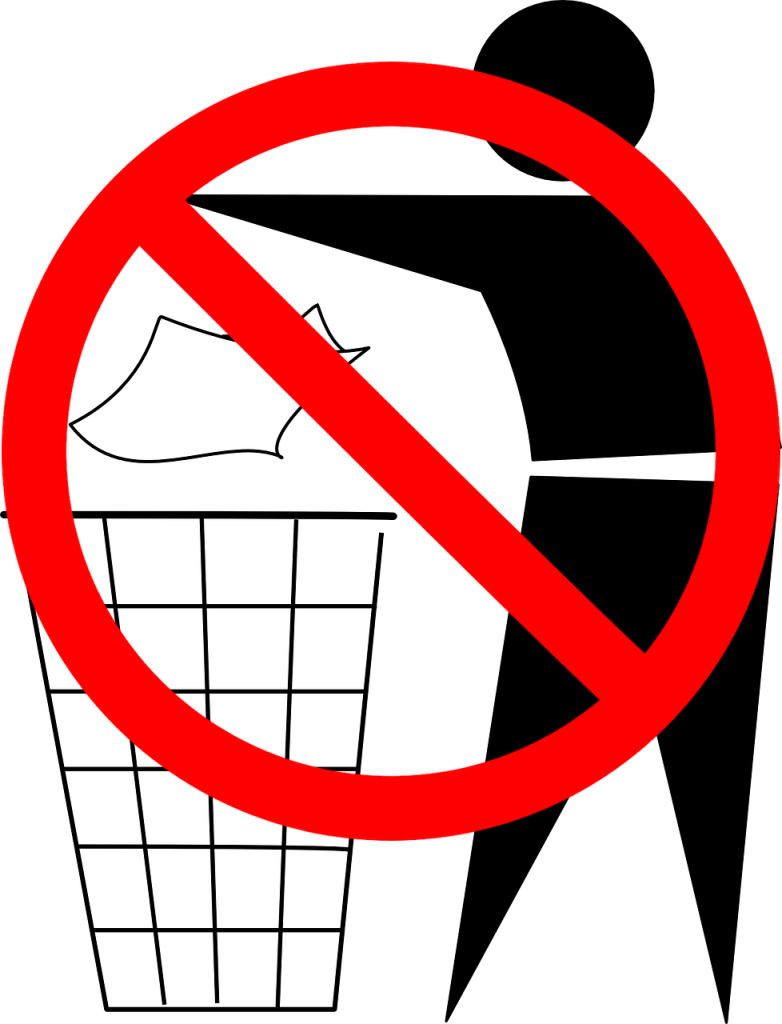 Images licensed CC0 on pixabay.com: trash can and symbol for no
[Speaker Notes: Renewable assignments: using OER, then releasing as OER

Students contributing to OER falls under “open pedagogy” more than students doing things that add value to the world but are not OER, I think…but this could be disputed by others.

eCampus ontario student experience design lab, exponential learning project: https://sxdlab.ecampusontario.ca/wp-content/uploads/2017/08/Exponential-Learning.pdf

Exponential Learning: How many courses use the same assignments year after year, requiring students to do the 
exact same work over and over? How many assignments have you done that were looked at once, then never 
again? How often have you felt like you were working just to get a grade, instead of doing something of value? 
This project tackles the issue of meaningless work, by inviting students to explore new ways to make sure 
everything they do has value. Instead of “throwing away” the work of students, Exponential Learning captures it 
and makes it available to other students. Then, when students do an assignment, they build on all this previous 
work and do something new that future students will be able to use. This will make assignments more 
meaningful and useful, which will increase engagement and expand our collective knowledge on every topic.

This initiative is led by three student Project Designers:
Anne Filion, Danielle Cruz, and Eric Chung
.
For more information about the project and/or to add comments or suggestions, please visit
sxdlab.ecampusontario.ca or tweet us @SXDLa]
OER-enabled pedagogy
“What teaching and learning practices are possible (or practical) in the context of OER that aren’t possible when you don’t have permission to engage in the 5R activities?”

-- D. Wiley, “OER-enabled pedagogy”
Reuse
Revise
Remix
Retain
Redistribute
Some themes in open pedagogy
Students producing OER, public knowledge; non-disposable assignments
Student choice, agency, autonomy; e.g., as co-creators of curricula
Connecting to wider networks
Transparency in teaching & learning, fostering trust
Open-ended problems; valuing creativity & change
Increasing access: financial & other
From two blog posts: May 2017, Oct 2017
[Speaker Notes: Blog posts with discussions of these aspects, which are gathered from many others’ views (the first post in particular lists all those views and gives hyperlinks; the second post adds a few readings to the list)

http://blogs.ubc.ca/chendricks/2017/05/23/navigating-open-pedagogy-pt2/ 

http://blogs.ubc.ca/chendricks/2017/10/25/open-pedagogy-shared-aspects/]
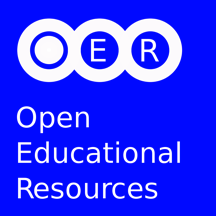 Open Educational Resources Policies
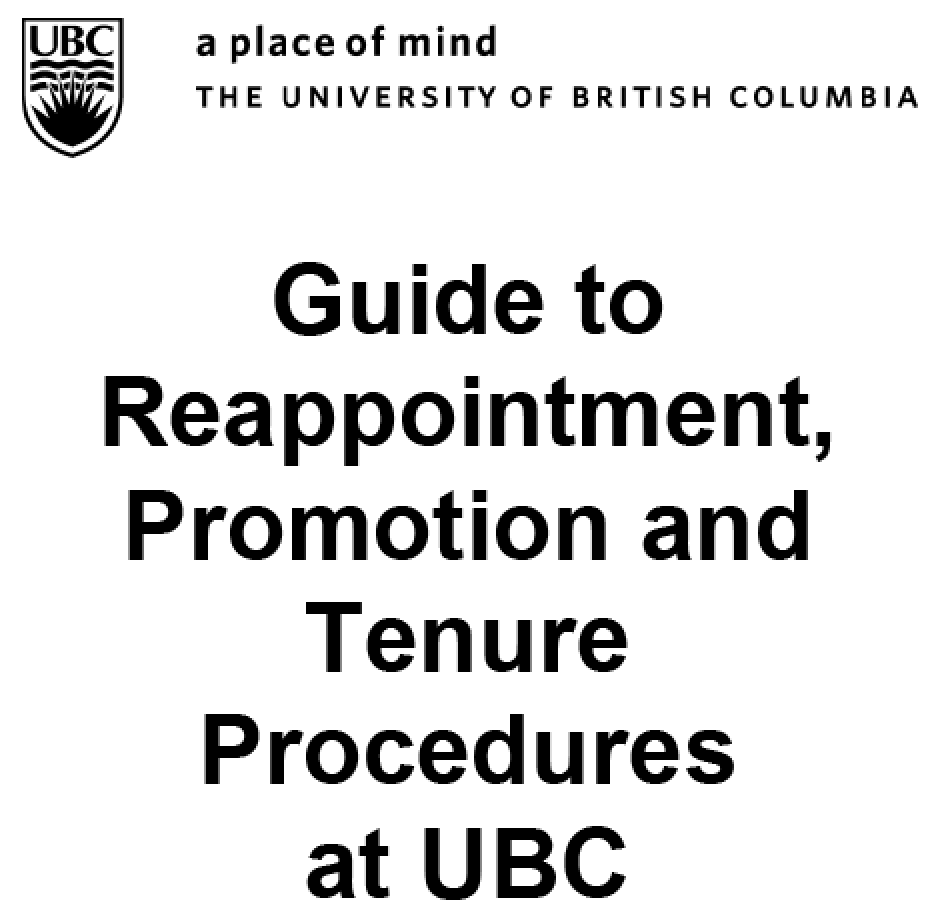 3.4.1 Evidence of educational leadership is required for tenure/promotion. Evidence can include: 

Contributions to the practice and theory of teaching and learning literature, including publications in peer-reviewed and professional journals, conference publications, book chapters, textbooks and open education repositories / resources.
http://www.hr.ubc.ca/faculty-relations/files/SAC-Guide.pdf
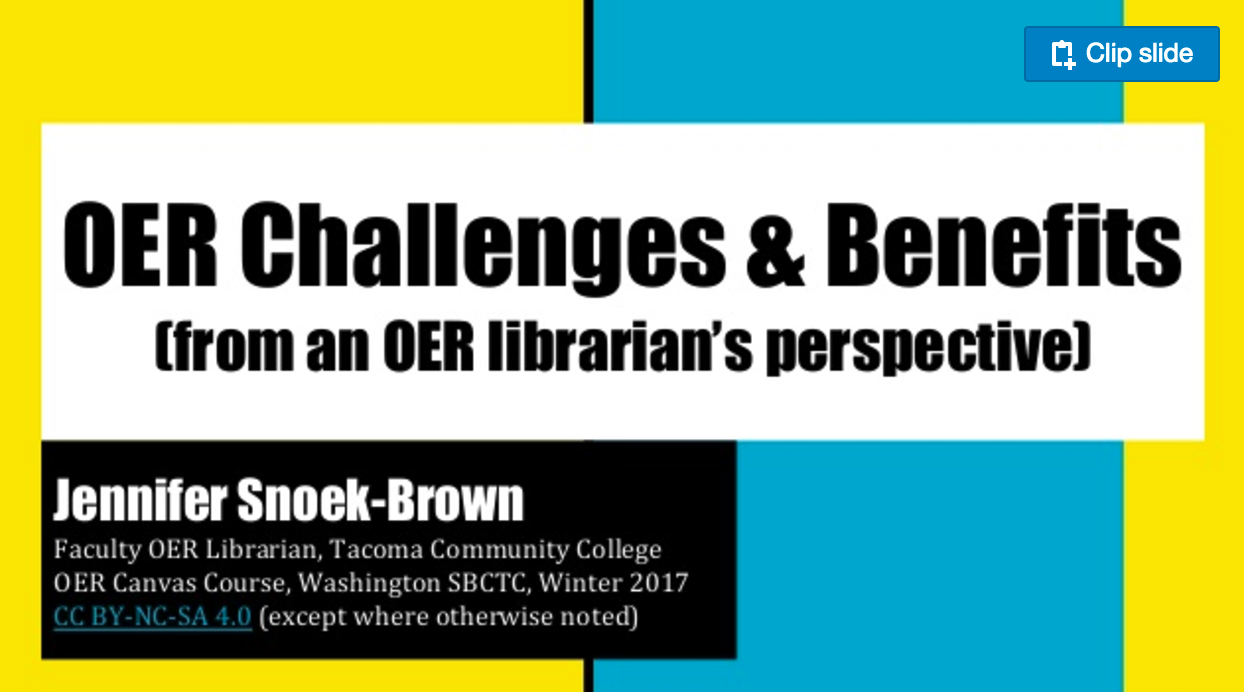 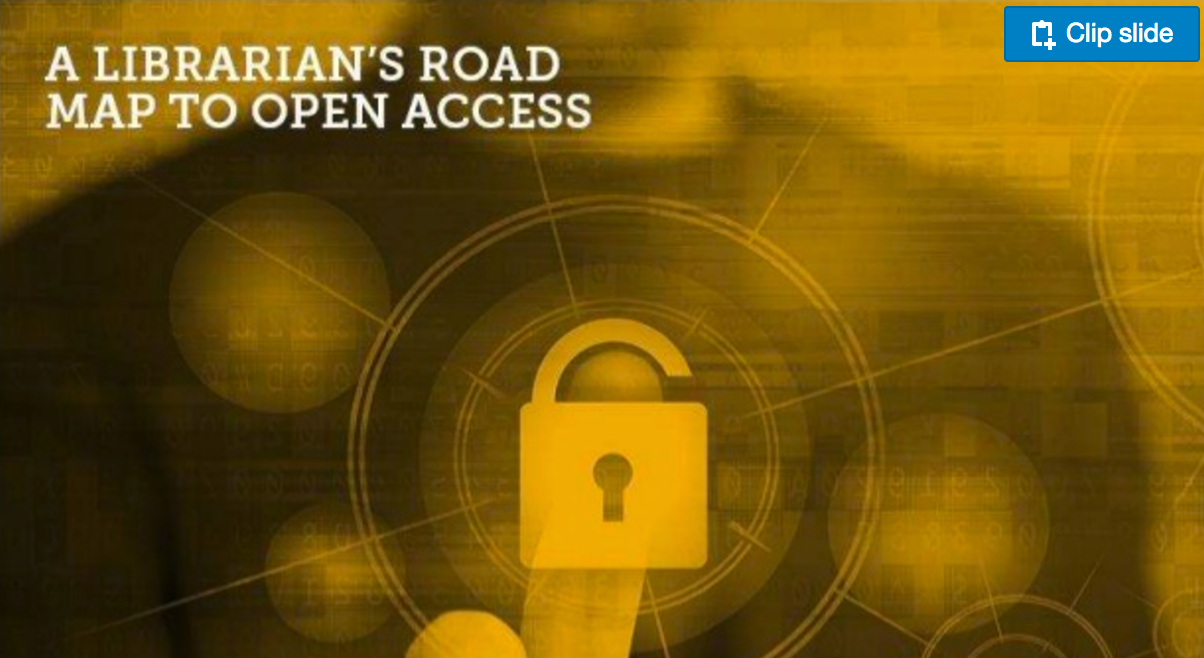 https://www.slideshare.net/jennifersnoekbrown/oer-challenges-benefits-71571096
https://www.slideshare.net/MrNick/a-librarians-road-map-to-open-acces
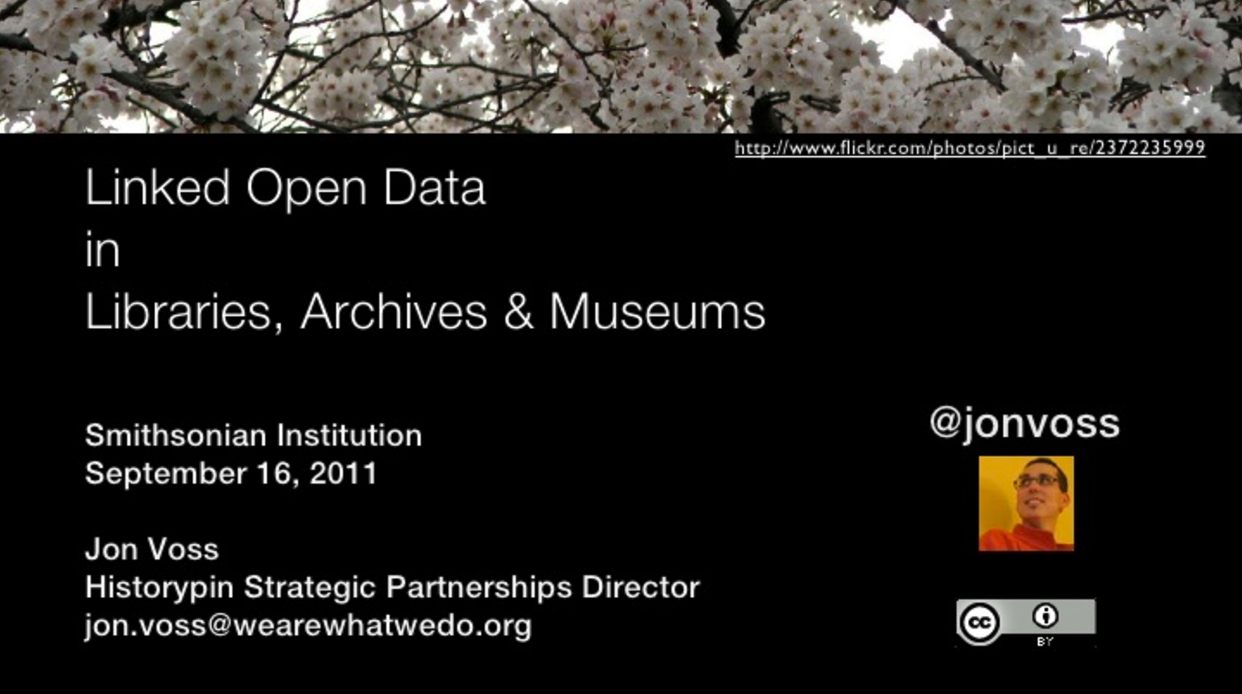 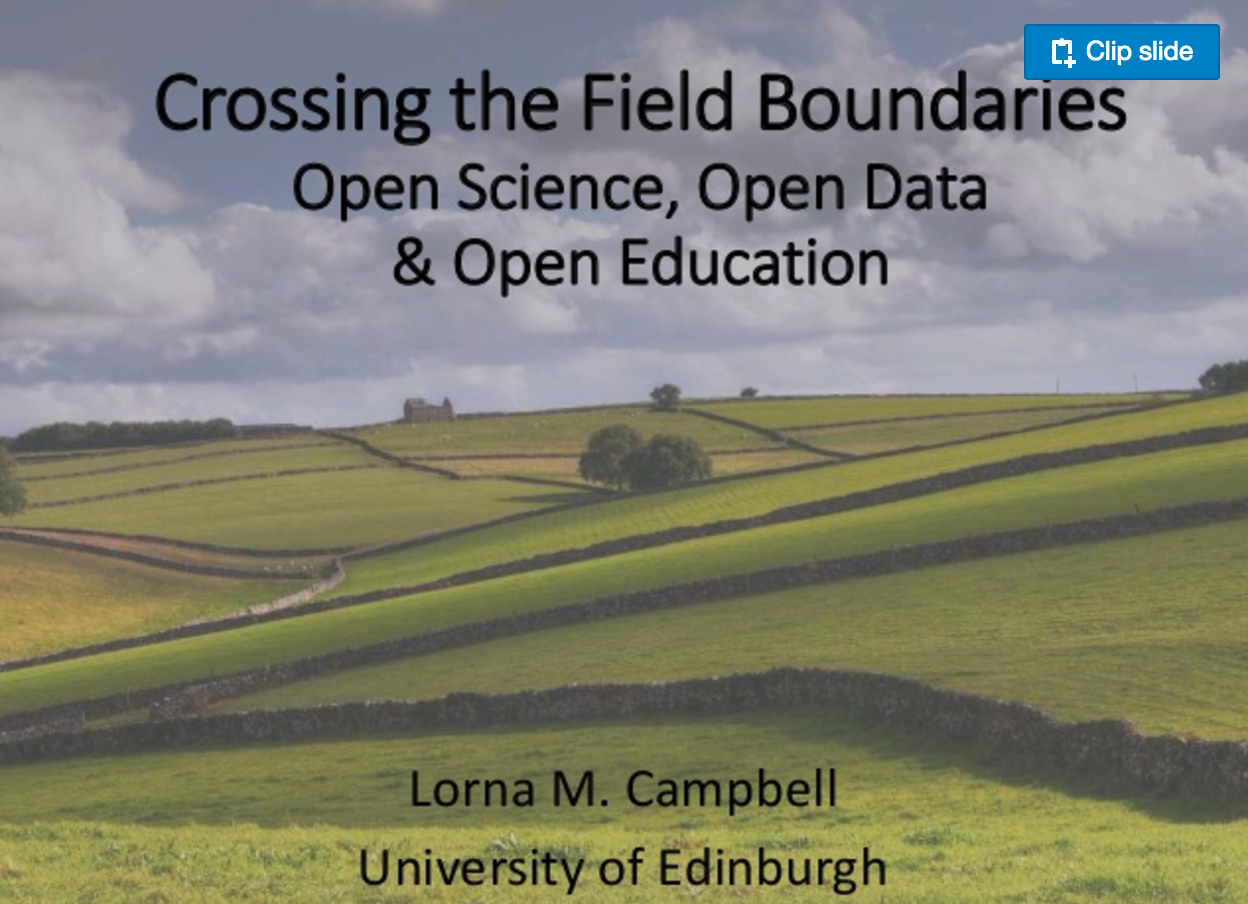 https://www.slideshare.net/LornaMCampbell/crossing-the-field-boundaries-open-science-open-data-and-open-education
https://www.slideshare.net/jonvoss/si-lodlam-3novid
[Speaker Notes: New role as part of teams collaborating with faculty and students co-creating teaching and learning materials
Bring library perspective to emerging OER field
Knowledge about copyright, Information and Digital literacy - pedagogical shift in librarianship]
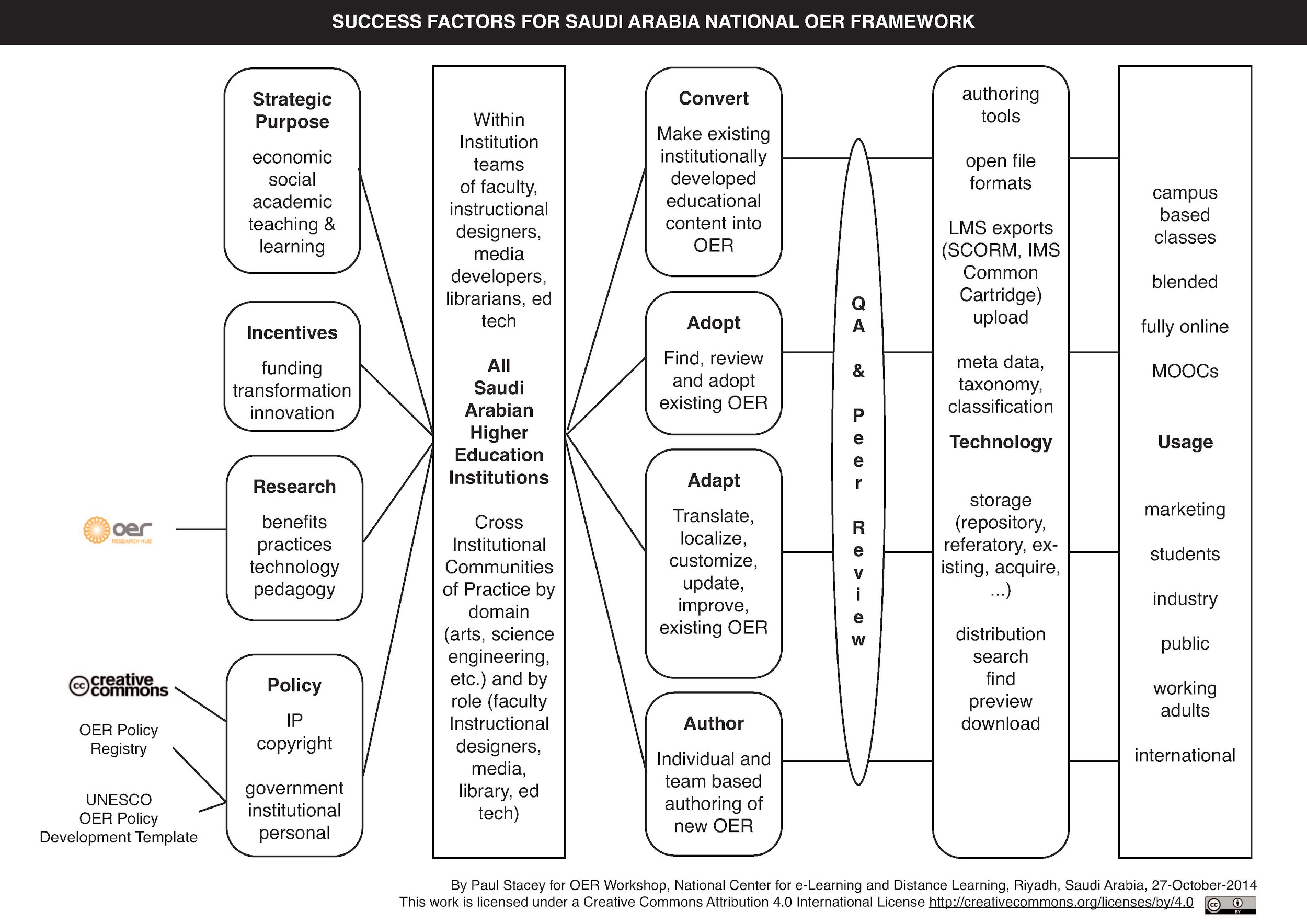 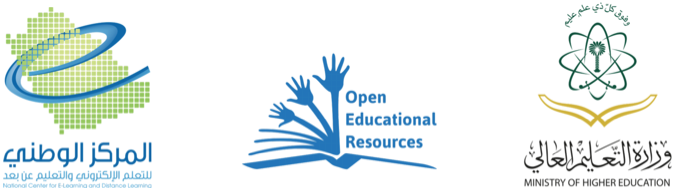 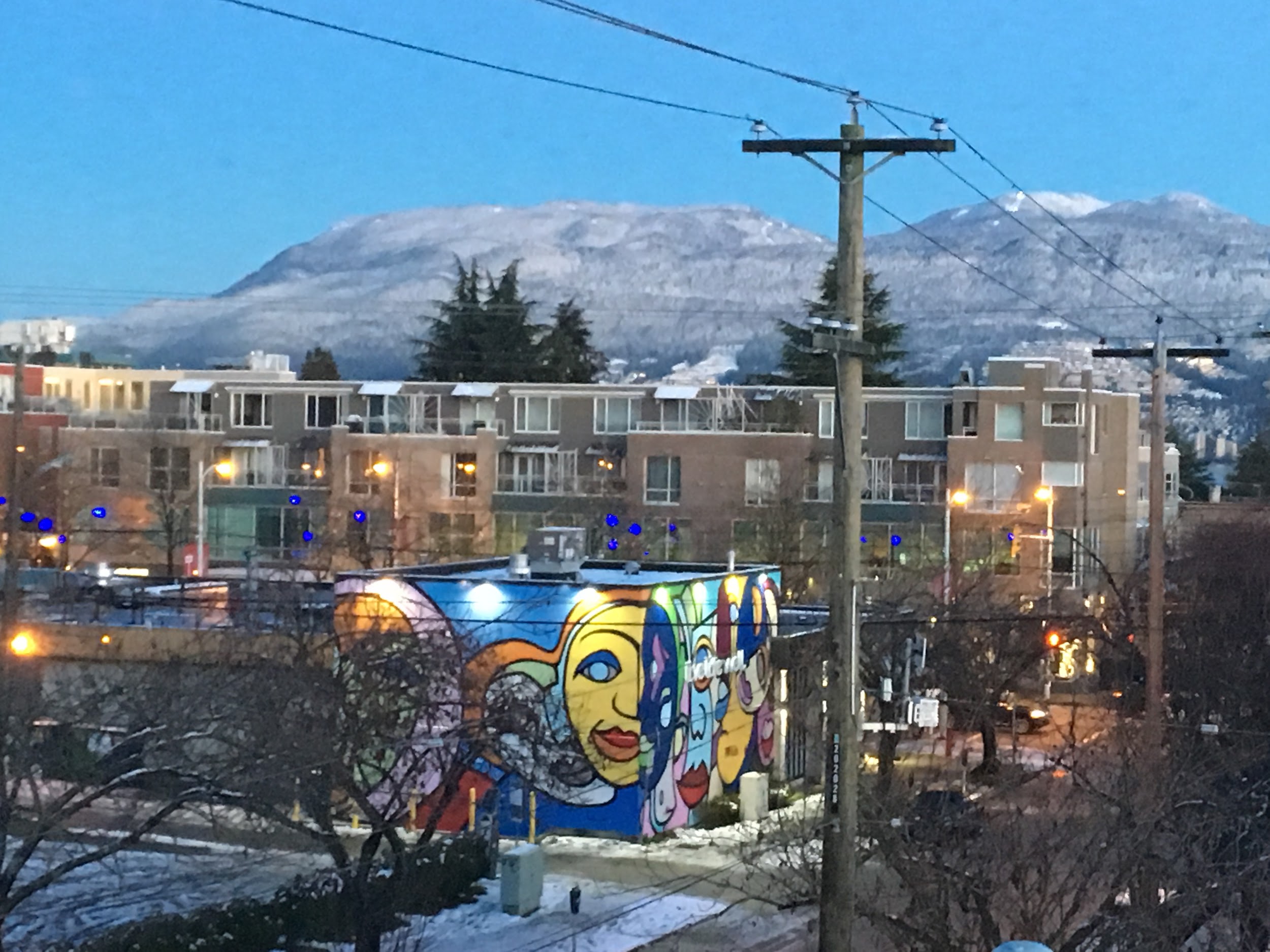 Paul Stacey
Executive Director
Open Education Consortium
Vancouver, British Columbia, Canada
E-mail: paulgordonstacey@gmail.com